Kaivosteollisuus ry
18.2.2020
Kaivosteollisuus
1
Vastuullisuus
Jäljitettävyys
CO2
Energiamurros
Investoinnit
Työpaikat
Urakointi ja rakentaminen
2
Kaivosteollisuuden 
CO2 - tiekartta
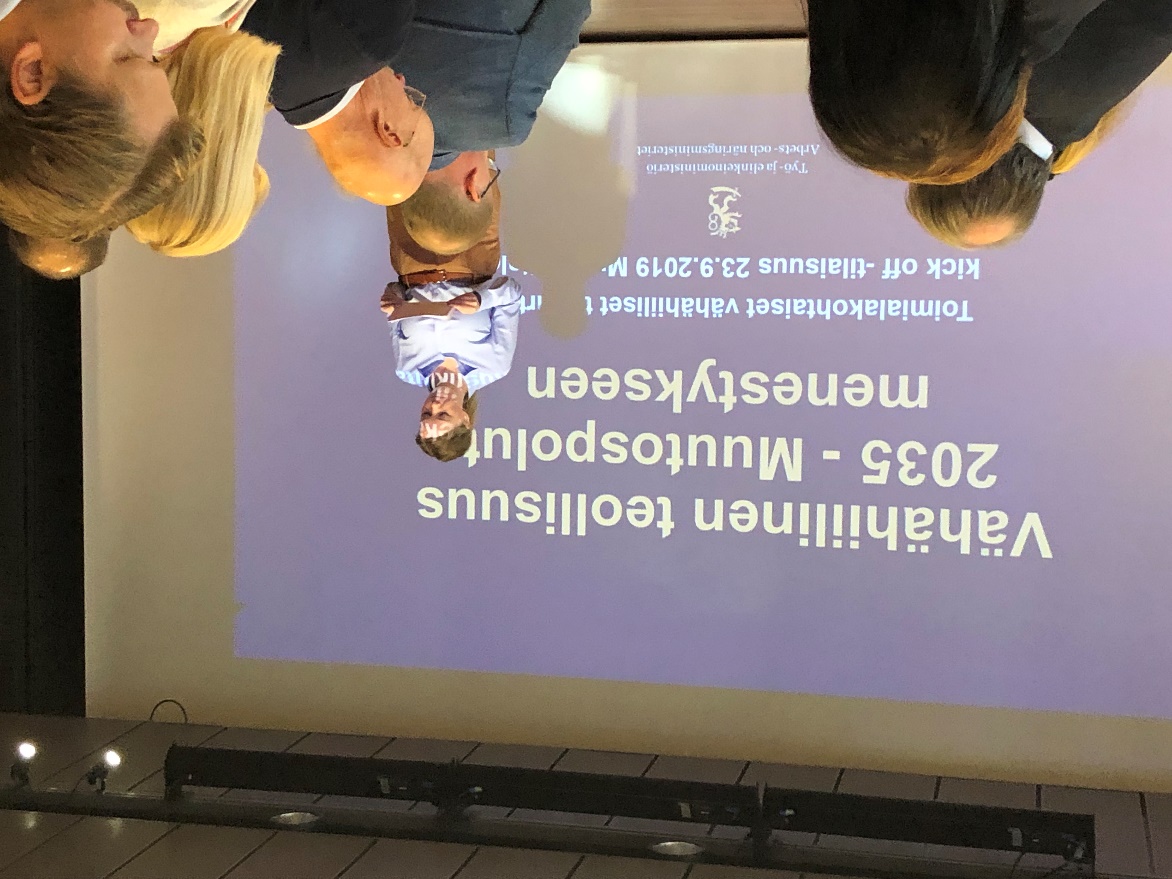 18.2.2020
Kaivosteollisuus
3
HALLITUSOHJELMA

ENERGIAVEROTUS
Kaivosverotus
Kiinteistöverotus
Vakuudet ja rahastot
Kaivoslainsäädäntö
18.2.2020
Kaivosteollisuus
4
KAIVOSTEN SÄHKÖVEROLUOKAN MUUTOS
- ja veroleikkurin poisto
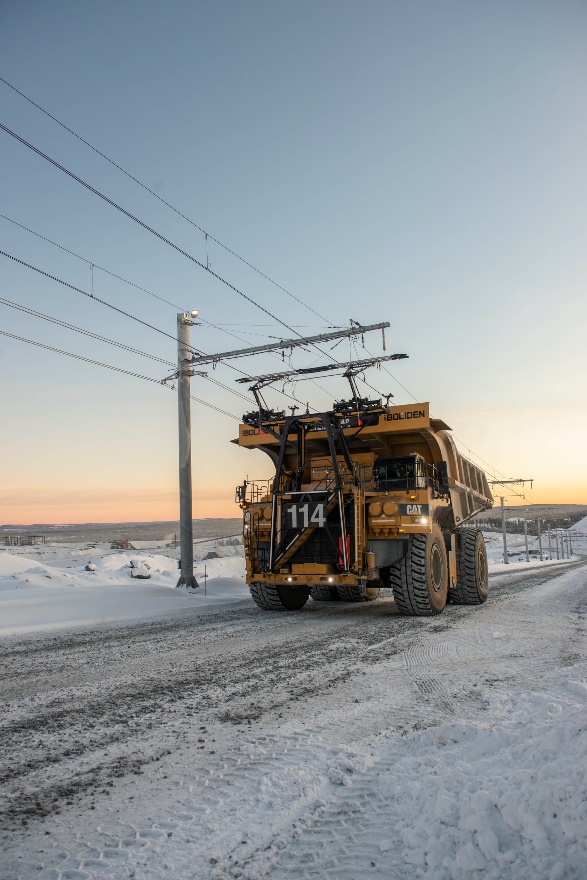 Kaivosteollisuus on ollut alusta pitäen teollisuuden veroluokassa nykyisen sähköverolain mukaisessa luokittelussa. 
Kaivosten hiilijalanjäljen pienentämisessä tärkein työkalu on fossiilisten polttoaineiden käytön vähentäminen sähköistämällä toimintoja. Hallituksen sähköverokirjaus heikentää tätä mahdollisuutta.
EU on kehittänyt sääntelyään tavoitteena pienhiukkasten päästöjen vähentäminen. Kyse on maan alla työtä tekevien henkilöiden terveydestä. Kaivoksilla tämä tarkoittaa sitä, että raja-arvoihin on mahdollista päästä vain sähköistämällä maan alla toimivia koneita.
Jos esitys toteutetaan, suomalaisen kaivostoiminnan kilpailukyky heikentyy Ruotsiin verrattuna. 
Sähköveron korottaminen antaa väärän signaalin ilmastokeskusteluun.
18.2.2020
Kaivosteollisuus
5
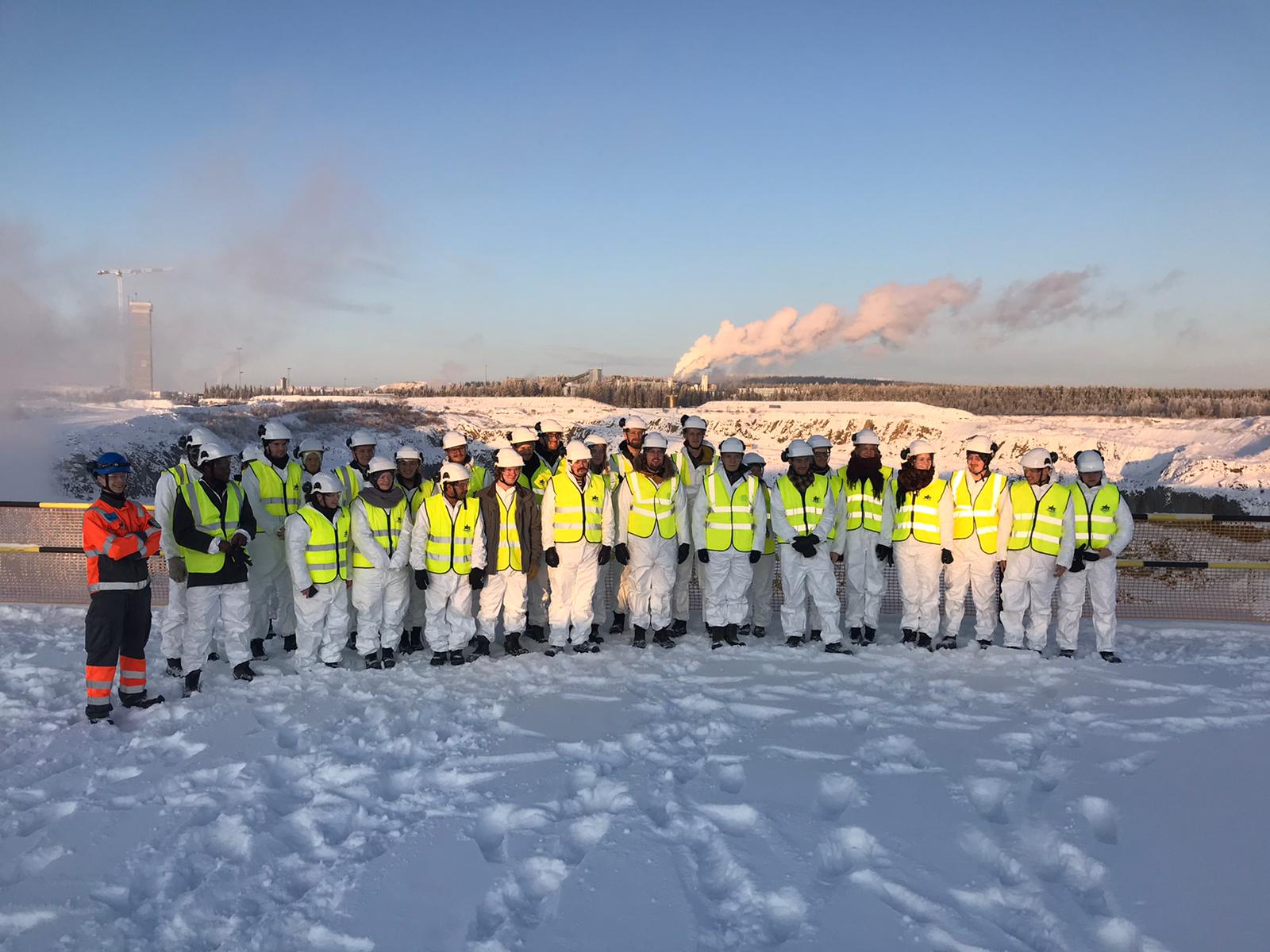 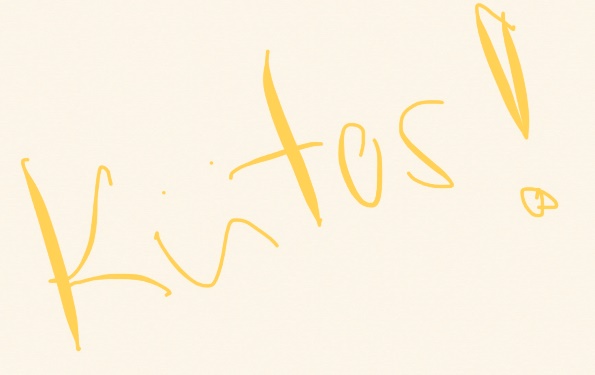 Pekka Suomelatoiminnanjohtaja, Kaivosteollisuus ry040 533 2848
pekka.suomela@teknologiateollisuus.fi